Digital Transformation: Ideas Are Easy, Execution Is Hard
Digital Transformation: Ideas Are Easy, Execution Is Hard
Jennifer Casey
Director, Digital Transformation Office
Simon Fraser University


Mark Roman
Chief Information Officer
Simon Fraser University
Brian Stewart
Deputy CIO
University of Alberta


Josie DeBaere
Director, Technology Architecture
Boston University
Brian Stewart
Deputy Chief Information Officer
University of Alberta – Edmonton, AB Canada
My role in Digital Transformation (DX)
Personal
Develop a digital consciousness and create momentum 
Identify areas of weakness
Iterate a roadmap to adopt DX

 CIO
Create Digital gravity
Advocate and initiate change
Seek DX opportunities and demonstrate  the effectiveness of DX
Lead the IT department and the Institution into DX – eyes wide open

IT Department
Adopt DX –people, process, technology
Fill knowledge gaps and learn new skills and approaches
Develop sustainable technology models for campus adoption
My intent in Digital Transformation (DX)
Create fascinating learning experiences
Enhance student experience and success
Increase graduation rates
Reduce graduation times
Reduce administrative load on faculty
Reduce cost of education – optimize resource utilization
Create a Learning organization – use data to iterate the future
What I’m doing in Digital Transformation (DX)
Learning, learning, learning

Digital momentum - initiatives
Robotic Process Automation – automate routine functions
Chat Bots – increased hours and disintermediation of services
Screen overlays – intuitive interfaces for existing applications
Service Reviews – focus on uncovering client values
Learning Analytics – using Moodle and SIS data
IoT – classroom utilization using Wifi Internet Access Points
Data management – Governance, quality, availability and protection
Staff leadership and skills development 

Putting data at the heart of what IT does
Mark Roman
Chief Information Office
Simon Fraser University – Vancouver, BC Canada
All of our systems will work in a seamless fashion, and all of our staff will work together in a seamless fashion.
Role: One I.S. Vision
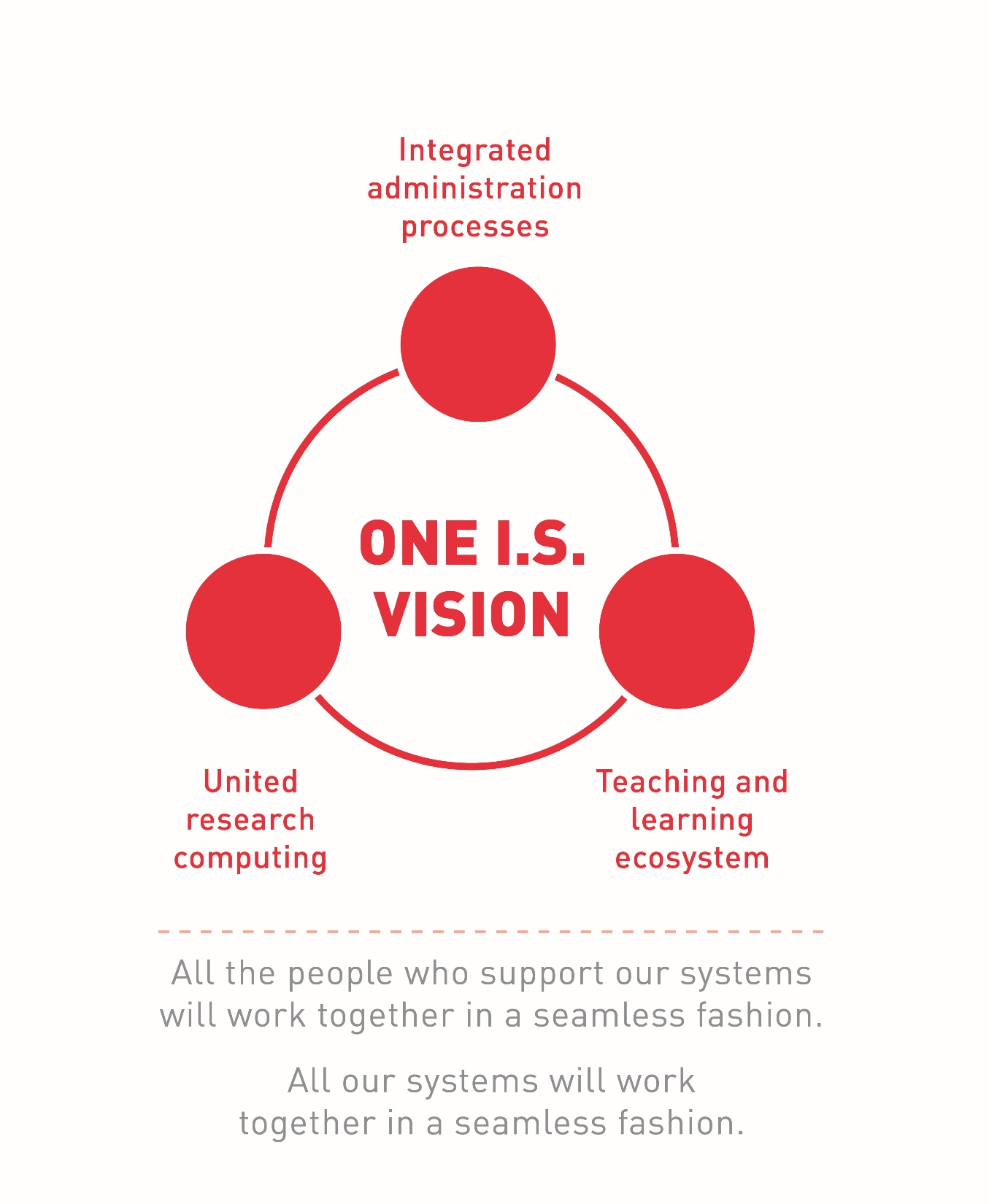 External
Internal
Digital Transformation
“Every SFU project is an IT project!”
“Should IT continue to exist?”
“Are we pushing IT
 too hard?”
Focii
Client service
Leadership
Project process
Technology deficit
Stewardship
Organization
Focii
SFU operational model changes
IT pivots without friction
Deliverables
Focii
People development
Cultural evolution
Collaboration model
Operations improvement
Today
Time
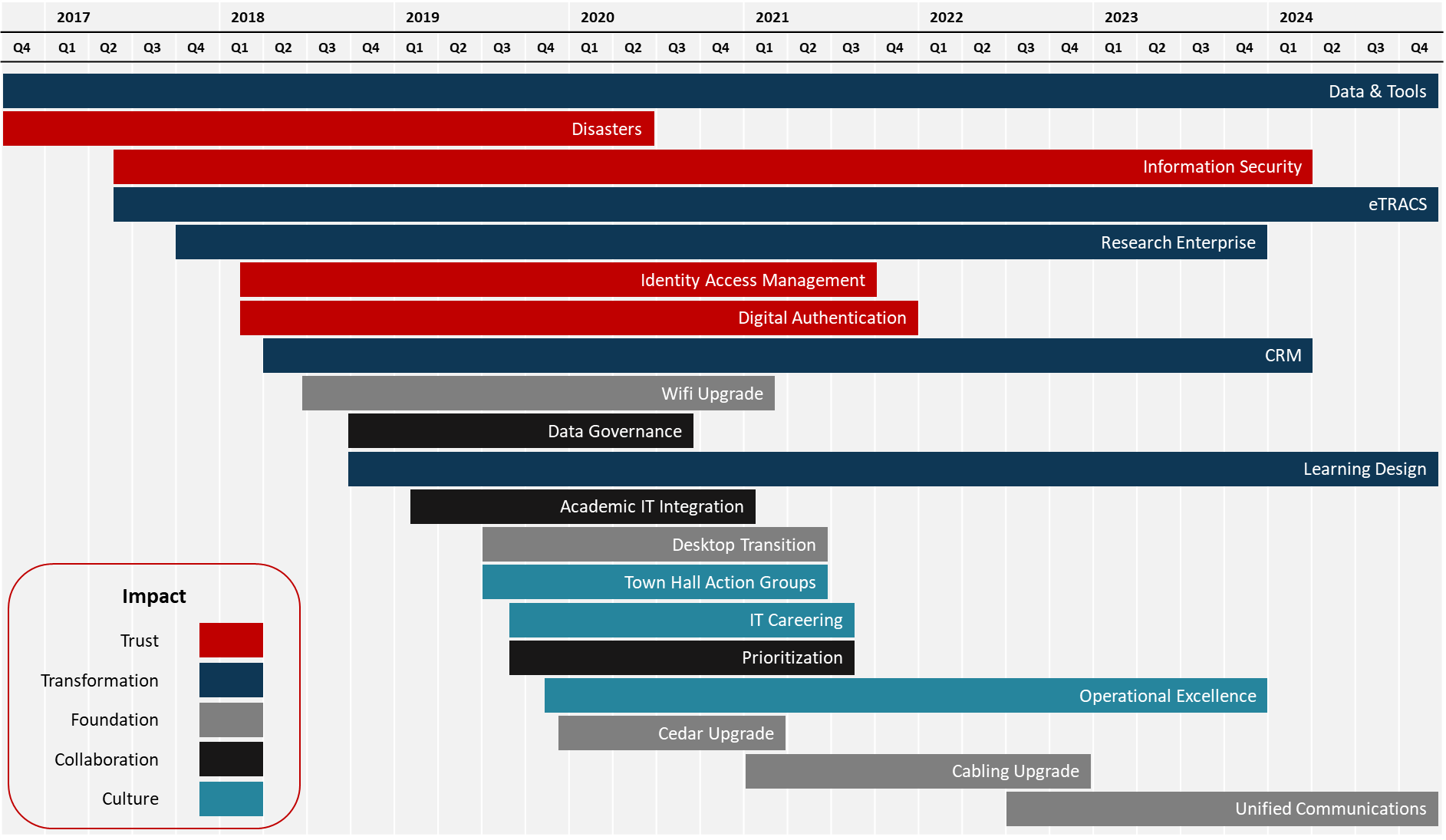 Intent: Dx Roadmap
Doing:
High Attention
Clear Way Forward
Hard to Explain
Table Stakes
Jennifer Casey
Director, Digital Transformation
Simon Fraser University -  Vancouver, BC Canada
My role in Digital Transformation (DX)
[Speaker Notes: I see my role focused across these 4 areas: 

Socialize / Educate, my team, my IT department / my institution about what DX means, what it looks like, and how we might lead / execute and support it. Creating a buzz to gain interest and prompt discussion

Identify: Ear to the ground to be able to identify problems that we need to solve or what opportunities we could vs should be taking advantage of. The more you listen and learn the better situation you are in to predict and plan. 

Assess: current gaps / functionality of our departmental tools and processes / impact of change on the community to prevent fatigue / technology decisions

Support: multi-dimensional change (people / process / data / tech)]
My intent in Digital Transformation (DX)
Process
People
Technology
Data
[Speaker Notes: My intent is to look at DX as a 4 way split between People / Process / Data & Technology

Starting at 12 o’clock, the focus should be centered on the users and what their team / departments capability is in order to successfully create effective tools & processes. We can’t do this without embracing agility and approaching our knowledge and change more iteratively to ensure we are working on the right things. 

Understanding what and where data is needed to support the effective process creation then forms digital value as we start to look at data as a currency. These means we must move towards a more technology integrated approach to move information to the places its most valued. 

Finally we anticipate the new skills that are needed with the onset of new technology and tools to support successful DX change.

Which results in DX becoming more of a mindset than a theory or individual tactic.]
What I’m doing in Digital Transformation (DX)
[Speaker Notes: My approach is very much to work continuously and iteratively across a few different areas: 

While I am Defining what project success in DX looks like, I am also Creating: new methods and templates for DX projects to support quality based outcomes. Which then leads us into Trying – we are testing out new methodologies and concepts such as conducting a User Journey Mapping exercise with our MFA pilot users to better understand the viability and desirability of a proposed solution. 

We naturally go into a continuous measurement cycle, but focusing on both quantitative and qualitative results with both project metrics and community feedback to see how things are going and finally Learning: , I have established a DX Advisory Committee to discuss learnings from our trying stages as well as any feedback or nuggets that our teams are identifying on the ground.]
Why should we believe that Digital Transformation is not just another fad? What’s different this time?
Go to sli.do
Enter code H312
Type in your thoughts to share with the room:
Why should we believe that Digital Transformation is not just another fad? What’s different this time?
[Speaker Notes: We’ve talked some about how our panelists view DX and what they’re doing at their institutions. 
At this point, we’d like to hear from all of you by using SLI.DO

Why should we believe that Digital Transformation is not just another fad? What’s different this time?

Here’s a question on; go to SLI.DO on your phone or laptop
And type your thoughts
---

12:00-12:06: panelists discuss 
Brian
Jennifer
Mark]
Ideas are easy; execution is hard …
Processes and Data:
What changes pave way for digital transformation? What are the challenges?
What is the role of data in digital transformation? 
How do we engage with faculty, staff and students to make these changes?
[Speaker Notes: 12:06-12:12 Let’s start with processes and data:

Mark
Jennifer
Brian]
Ideas are easy; execution is hard …
Culture:
How does the culture of an organization factor into digital transformation? 
Is it realistic to expect tradition-based institutions to embrace digital transformation?
[Speaker Notes: 12:12-12:18

Brian,
Jennifer
Mark]
Ideas are easy; execution is hard …
Digital Transformation:
What’s your one key takeaway?
[Speaker Notes: 12:18-12:21

Jennifer
Mark
Brian]
Session EvaluationsThere are two ways to access the session and presenter evaluations:
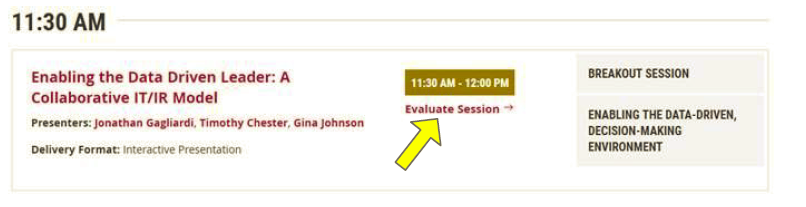 1

2
In the online agenda, click on the “Evaluate Session” link
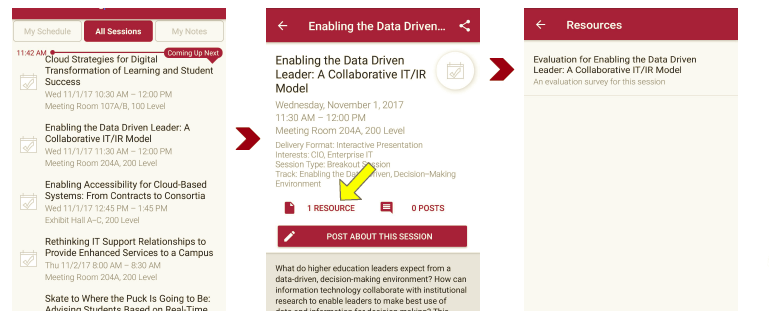 From the mobile app, click on the session you want from the schedule > then scroll down or click on the associated resources > and the evaluation will pop up in the list
Contact Information
Jennifer Casey
Director, Digital Transformation Office
Simon Fraser University
jcasey@sfu.ca

Mark Roman
Chief Information Officer
Simon Fraser University
mark_roman@sfu.ca
Brian Stewart
Deputy CIO
University of Alberta
brstewar@ualberta.ca

Josie DeBaere
Director, Technology Architecture
Boston University
jdebaere@bu.edu
NOTE: This presentation leaves copyright of the content to the presenter. Unless otherwise noted in the materials, uploaded content carries the Creative Commons Attribution 4.0 International (CC BY 4.0), which grants usage to the general public, with appropriate credit to the author.